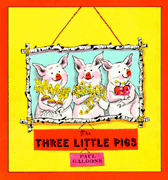 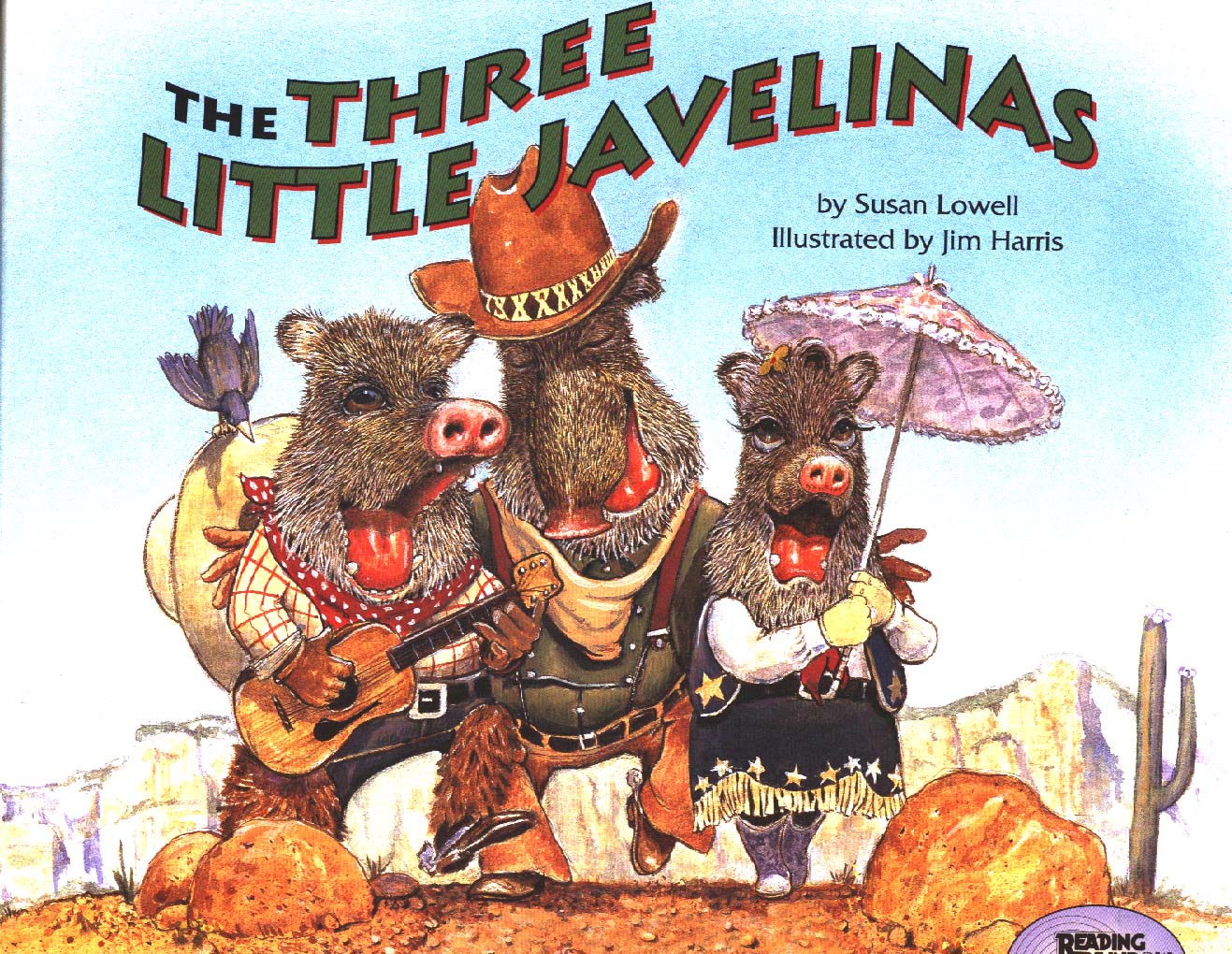 The Three Little Javelinas
wandering
To walk from place to place without a plan
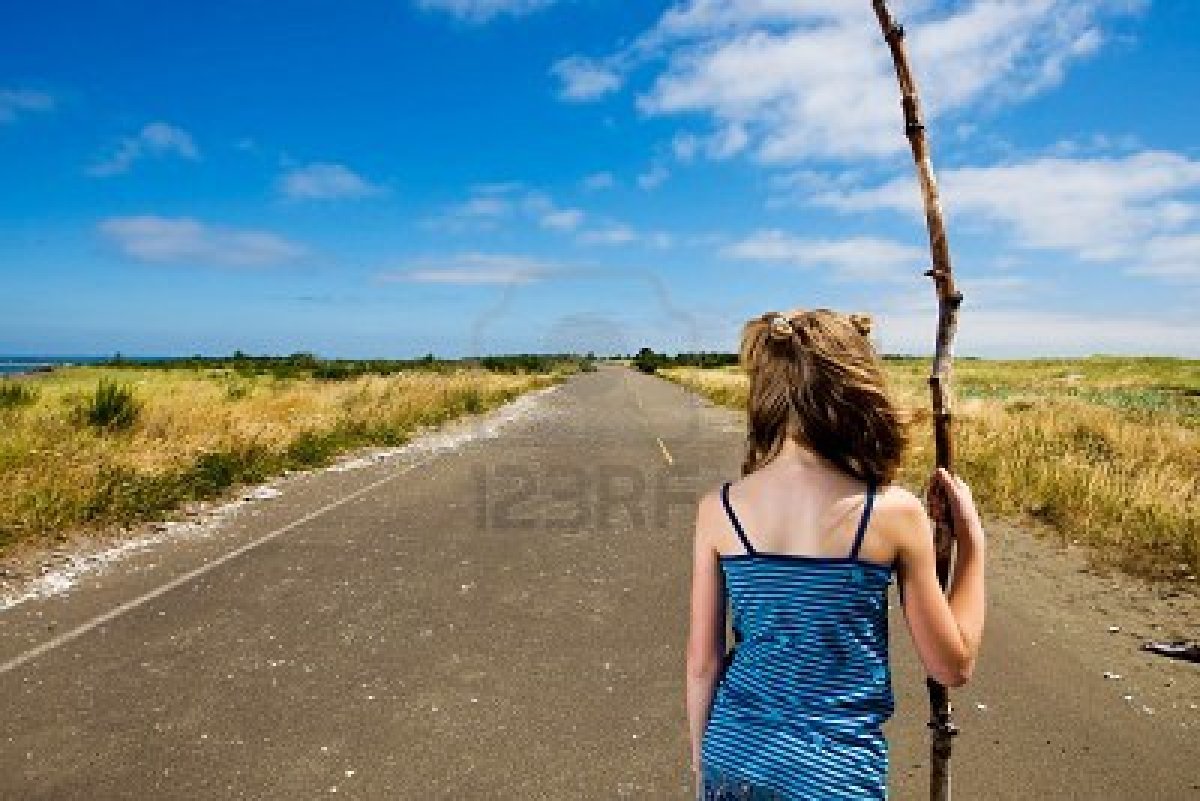 The girl was wandering alone on the empty road.
suspicious
Not sure of something or someone
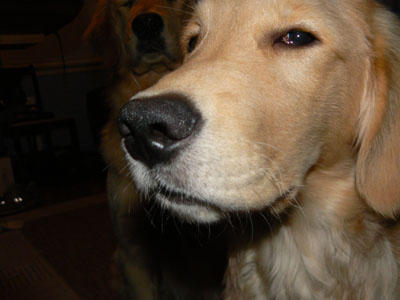 The dog was suspicious of the new cat in his house.
budge
To move a little
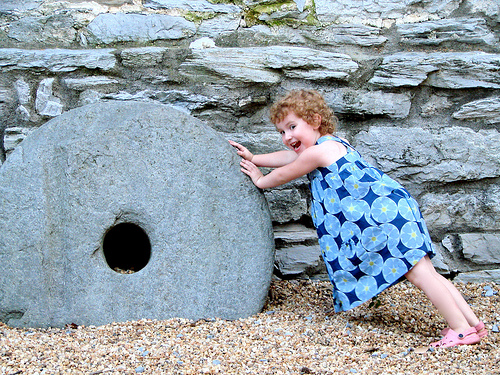 The rock would not budge.
Which goes with wandering?
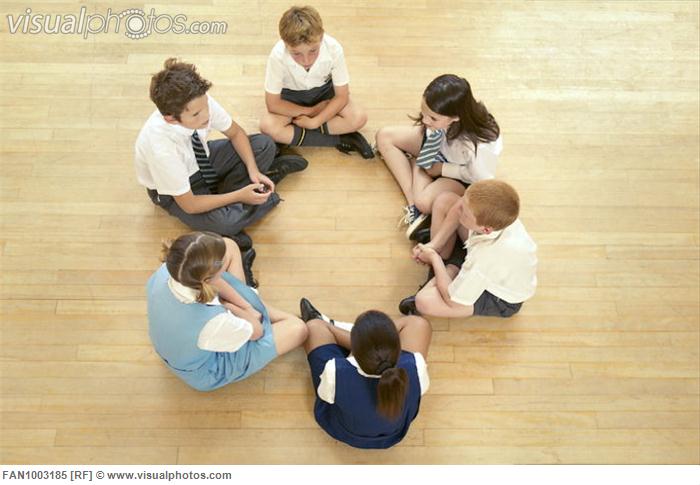 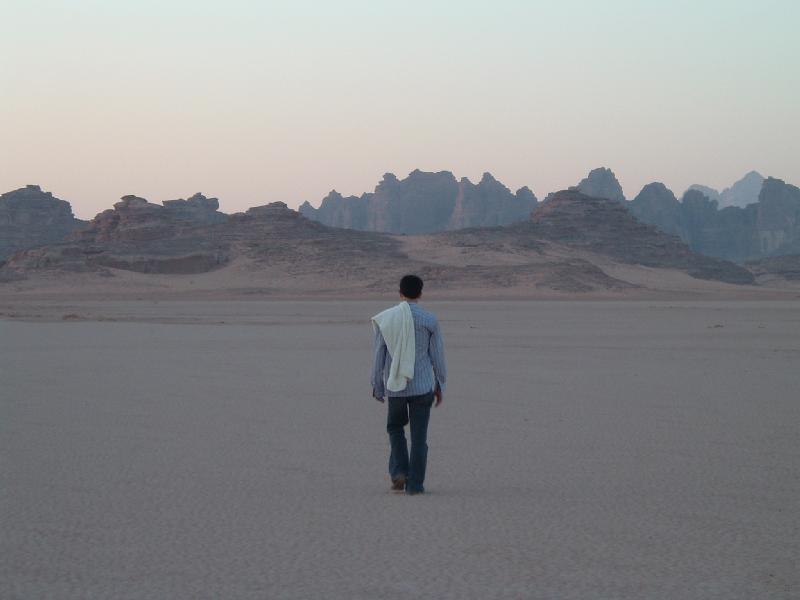 Which goes with suspicious?
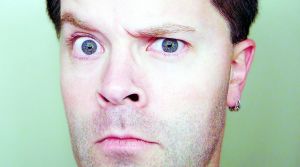 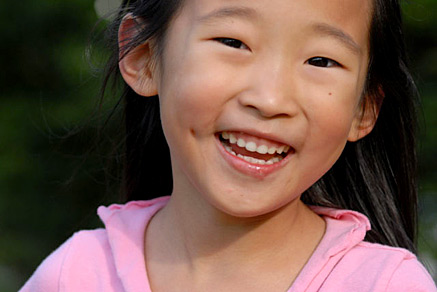 Which goes with budge?
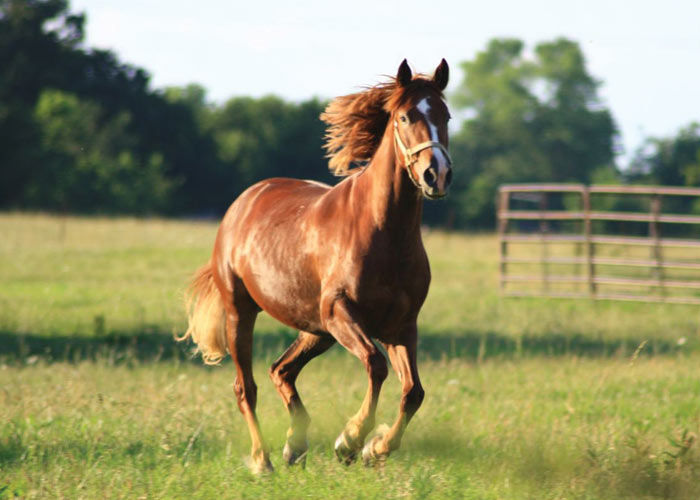 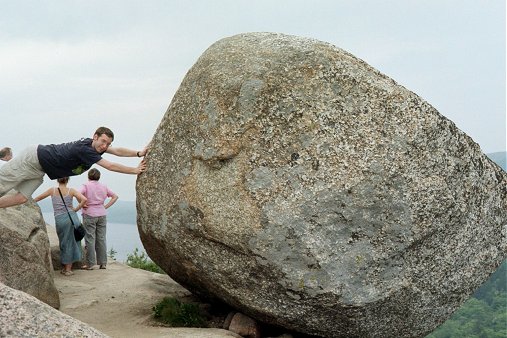 Which word goes with this picture?(wandering, suspicious, budge)
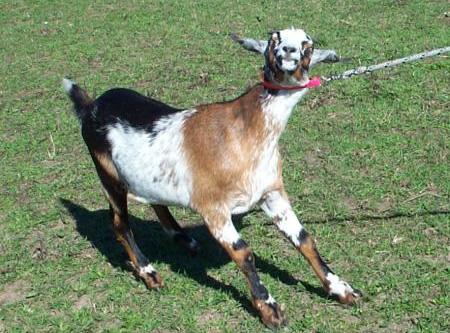 Which word goes with this picture?(wandering, suspicious, budge)
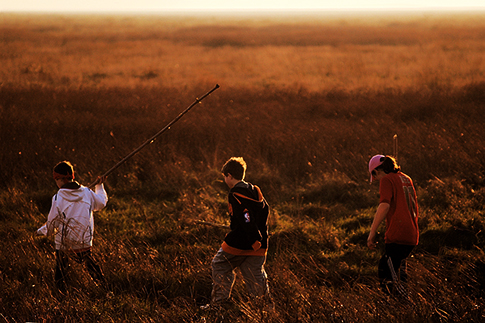 Which word goes with this picture?(wandering, suspicious, budge)
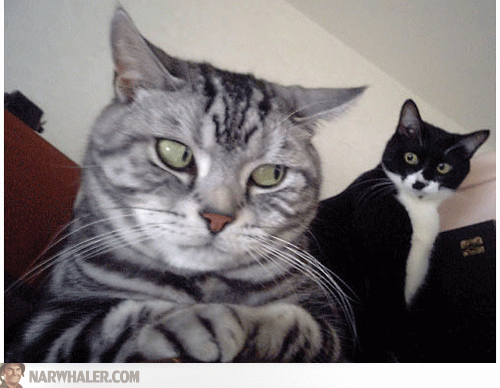